Часть 5
Программа PyMol
и работа с трехмерными
структурами


http://www.pymol.org/
http://pymolwiki.org/
Title
http://www.pdb.org/
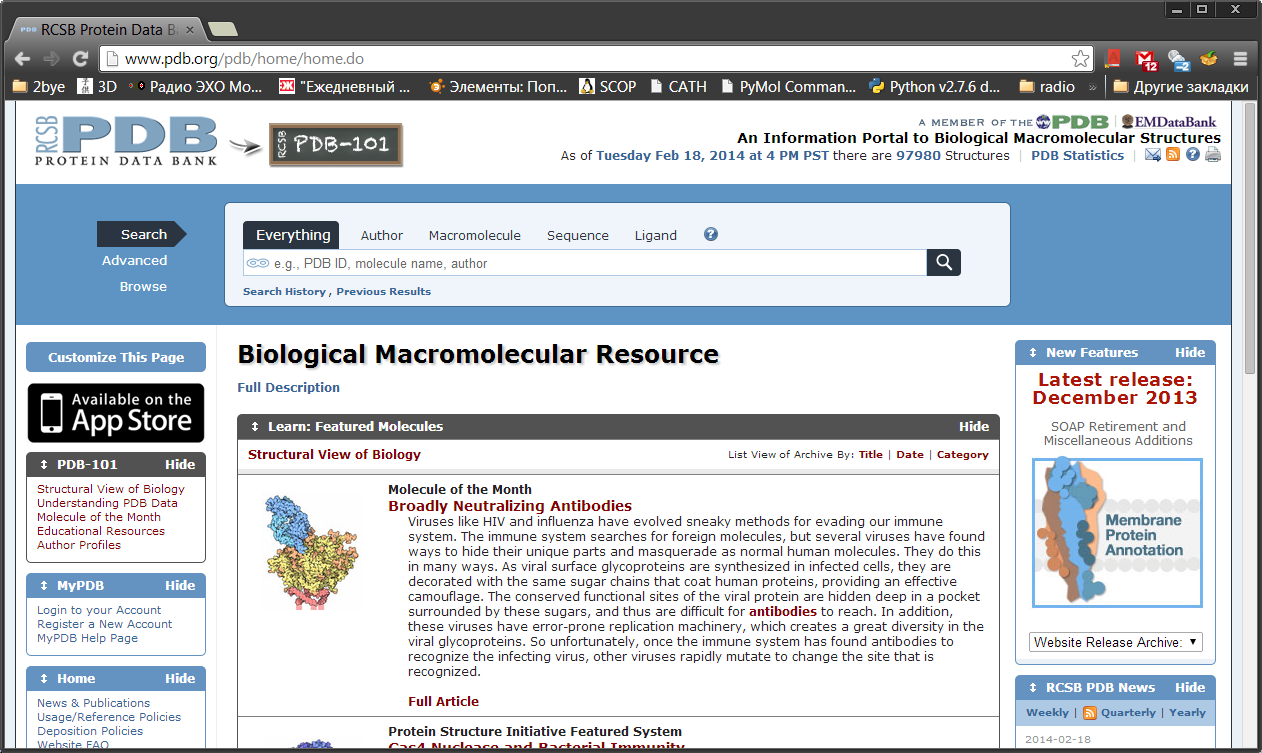 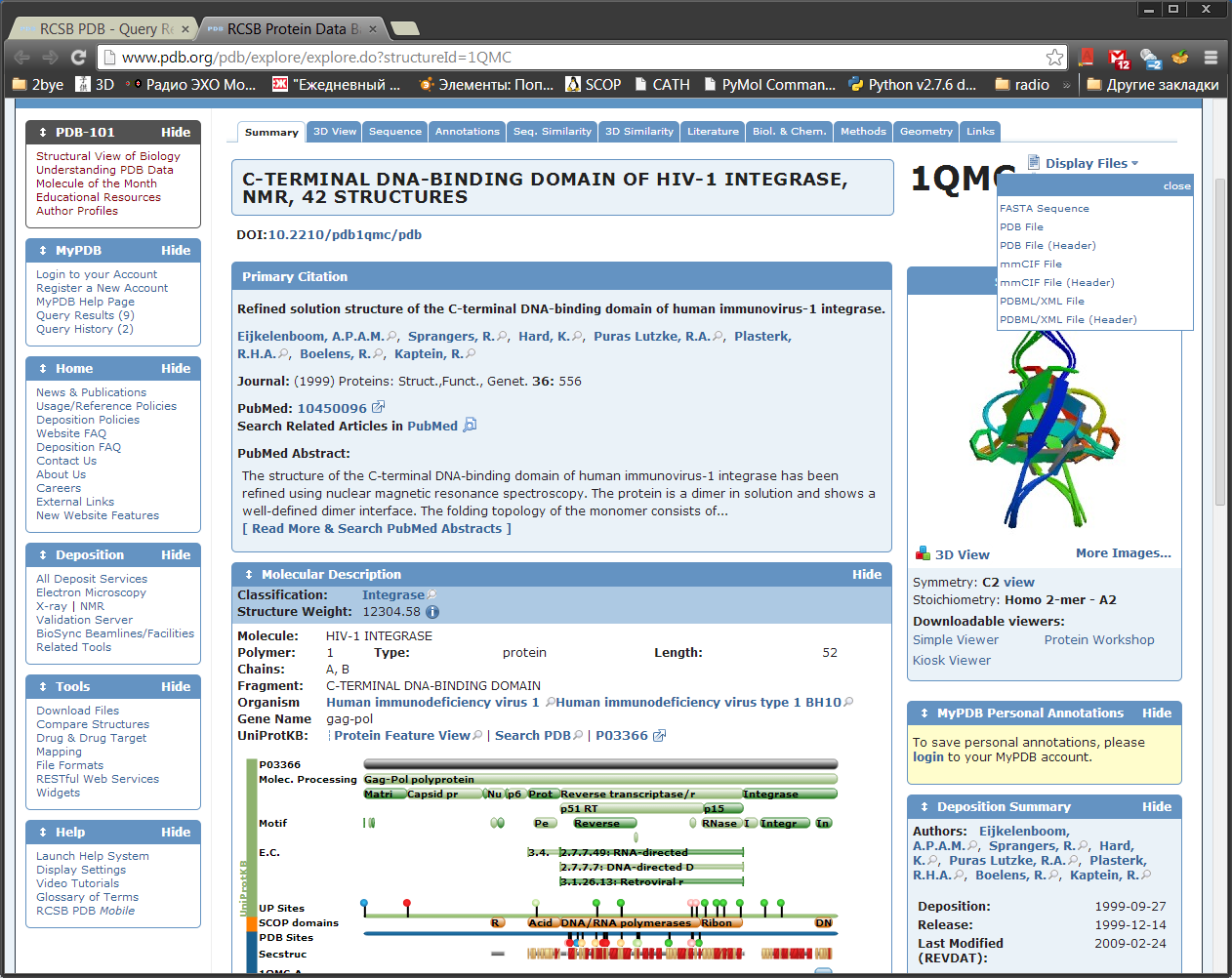 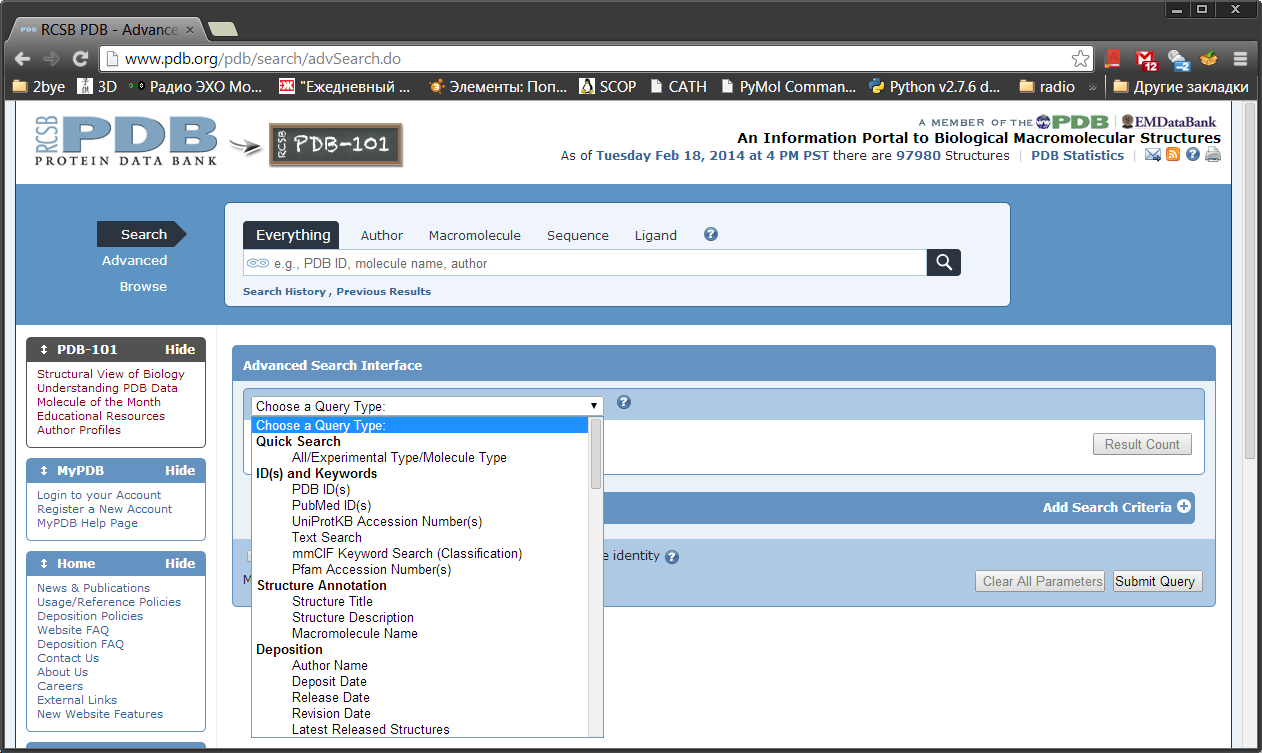 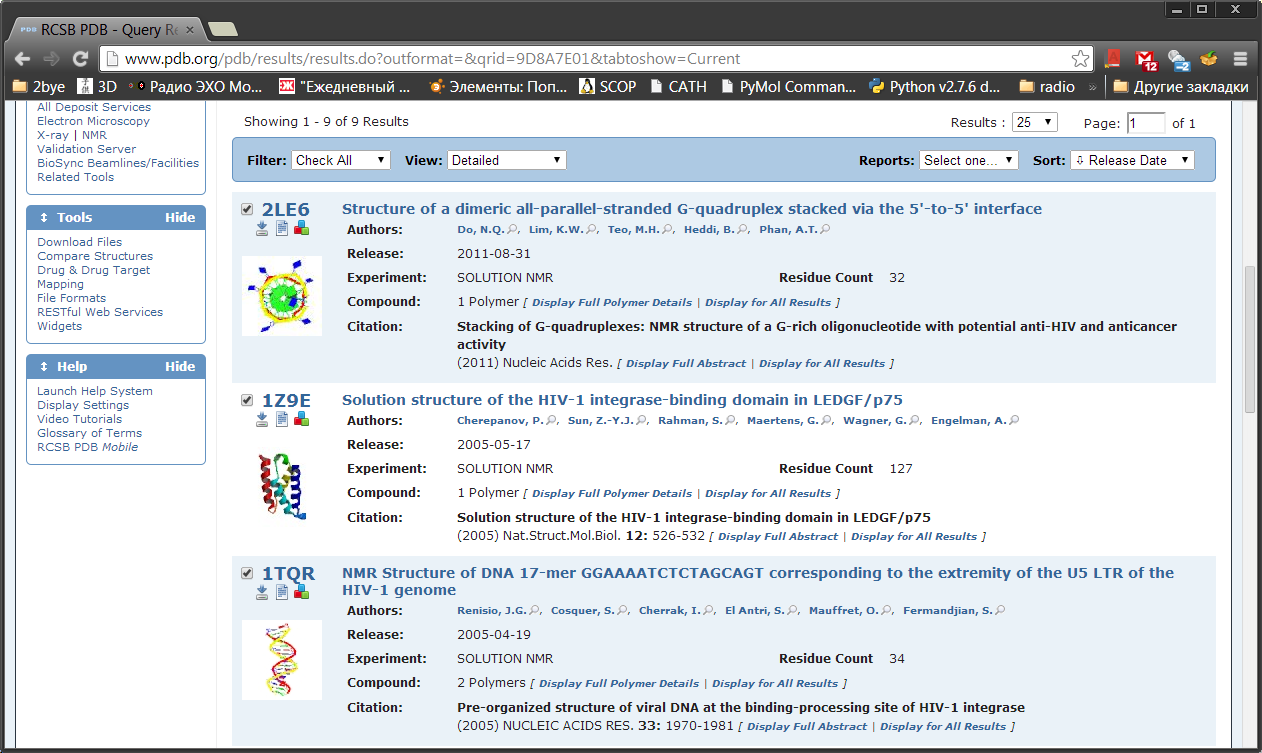 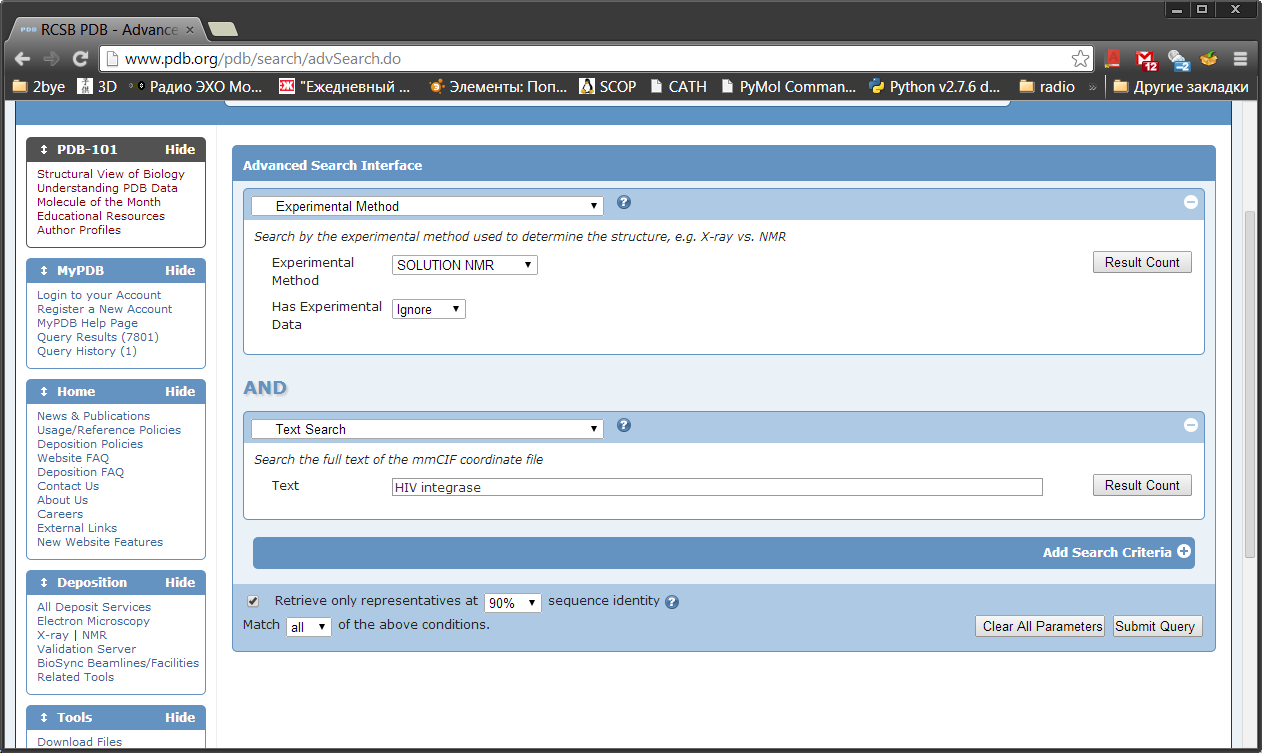 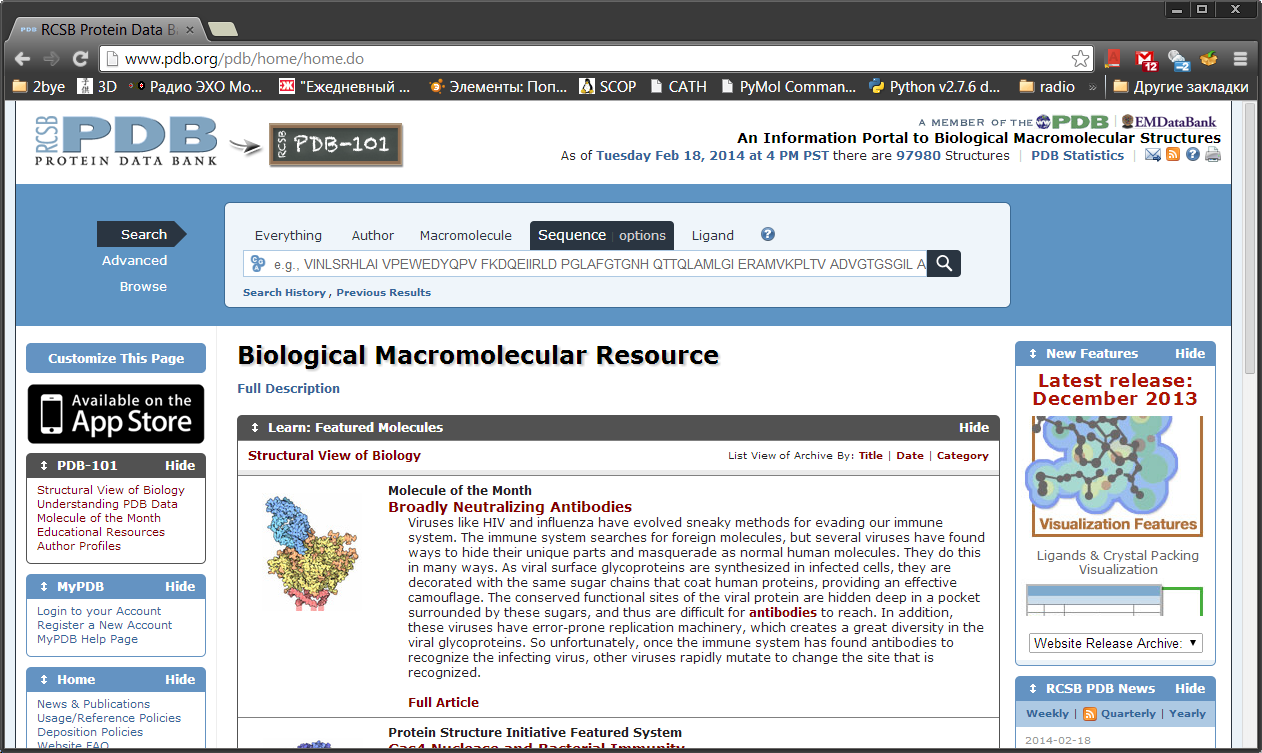 Поиск структуры интегразы HIV, полученной методом ЯМР.
Результат: HIV integrase-binding domain и др.
HEADER    INTEGRASE                               27-SEP-99   1QMC              
TITLE     C-TERMINAL DNA-BINDING DOMAIN OF HIV-1 INTEGRASE, NMR, 42             
TITLE    2 STRUCTURES                                                           
COMPND    MOL_ID: 1;                                                            
COMPND   2 MOLECULE: HIV-1 INTEGRASE;                                           
COMPND   3 CHAIN: A, B;                                                         
COMPND   4 FRAGMENT: C-TERMINAL DNA-BINDING DOMAIN;                             
COMPND   5 ENGINEERED: YES                                                      
SOURCE    MOL_ID: 1;                                                            
SOURCE   2 ORGANISM_SCIENTIFIC: HUMAN IMMUNODEFICIENCY VIRUS TYPE 1,            
SOURCE   3  HIV-1;                                                              
SOURCE   4 STRAIN: BH10 ISOLATE;                                                
SOURCE   5 EXPRESSION_SYSTEM: ESCHERICHIA COLI;                                 
SOURCE   6 EXPRESSION_SYSTEM_TAXID: 562                                         
KEYWDS    INTEGRASE, DNA-BINDING PROTEIN, SRC HOMOLOGY 3 (SH3)-LIKE             
KEYWDS   2 FOLD, AIDS, POLYPROTEIN                                              
EXPDTA    SOLUTION NMR                                                          
NUMMDL    42                                                                    
AUTHOR    A.P.A.M.EIJKELENBOOM,R.SPRANGERS,K.HARD,R.A.PURAS LUTZKE,             
AUTHOR   2 R.H.A.PLASTERK,R.BOELENS,R.KAPTEIN                                   
REVDAT   2   24-FEB-09 1QMC    1       VERSN                                    
REVDAT   1   14-DEC-99 1QMC    0                                                
JRNL        AUTH   A.P.A.M.EIJKELENBOOM,R.SPRANGERS,K.HARD,                     
JRNL        AUTH 2 R.A.PURAS LUTZKE,R.H.A.PLASTERK,R.BOELENS,R.KAPTEIN          
JRNL        TITL   REFINED SOLUTION STRUCTURE OF THE C-TERMINAL DNA-            
JRNL        TITL 2 BINDING DOMAIN OF HUMAN IMMUNOVIRUS-1 INTEGRASE.             
JRNL        REF    PROTEINS: STRUCT.,FUNCT.,     V.  36   556 1999              
JRNL        REF  2 GENET.                                                       
JRNL        REFN                   ISSN 0887-3585                               
JRNL        PMID   10450096                                                     
JRNL        DOI    10.1002/(SICI)1097-0134(19990901)36:4<556::AI                
JRNL        DOI  2 D-PROT18>3.3.CO;2-Y 
…
MODEL        1                                                                  
ATOM      1  N   MET A 219      -1.916  13.721  -5.520  1.00  0.00           N  
ATOM      2  CA  MET A 219      -2.741  13.718  -4.283  1.00  0.00           C  
ATOM      3  C   MET A 219      -2.100  12.864  -3.192  1.00  0.00           C  
ATOM      4  O   MET A 219      -2.274  13.126  -2.002  1.00  0.00           O  
ATOM      5  CB  MET A 219      -4.130  13.178  -4.626  1.00  0.00           C  
ATOM      6  CG  MET A 219      -5.112  14.258  -5.049  1.00  0.00           C  
ATOM      7  SD  MET A 219      -6.800  13.642  -5.201  1.00  0.00           S  
ATOM      8  CE  MET A 219      -6.772  12.979  -6.865  1.00  0.00           C  
ATOM      9  H1  MET A 219      -0.920  13.816  -5.237  1.00  0.00           H  
ATOM     10  H2  MET A 219      -2.079  12.819  -6.011  1.00  0.00           H  
ATOM     11  H3  MET A 219      -2.222  14.527  -6.101  1.00  0.00           H  
ATOM     12  HA  MET A 219      -2.830  14.732  -3.927  1.00  0.00           H  
ATOM     13  HB2 MET A 219      -4.039  12.468  -5.435  1.00  0.00           H  
ATOM     14  HB3 MET A 219      -4.534  12.674  -3.760  1.00  0.00           H  
ATOM     15  HG2 MET A 219      -5.098  15.047  -4.312  1.00  0.00           H  
ATOM     16  HG3 MET A 219      -4.800  14.653  -6.005  1.00  0.00           H  
ATOM     17  HE1 MET A 219      -5.783  12.604  -7.087  1.00  0.00           H  
ATOM     18  HE2 MET A 219      -7.487  12.175  -6.945  1.00  0.00           H  
ATOM     19  HE3 MET A 219      -7.026  13.758  -7.568  1.00  0.00           H  
ATOM     20  N   ILE A 220      -1.362  11.839  -3.607  1.00  0.00           N  
ATOM     21  CA  ILE A 220      -0.700  10.945  -2.676  1.00  0.00           C  
ATOM     22  C   ILE A 220       0.815  11.039  -2.797  1.00  0.00           C  
ATOM     23  O   ILE A 220       1.341  11.507  -3.808  1.00  0.00           O  
ATOM     24  CB  ILE A 220      -1.125   9.483  -2.902  1.00  0.00           C  
ATOM     25  CG1 ILE A 220      -1.147   9.136  -4.406  1.00  0.00           C  
ATOM     26  CG2 ILE A 220      -2.472   9.220  -2.246  1.00  0.00           C  
ATOM     27  CD1 ILE A 220      -2.395   9.584  -5.148  1.00  0.00           C  
ATOM     28  H   ILE A 220      -1.263  11.677  -4.562  1.00  0.00           H  
ATOM     29  HA  ILE A 220      -0.989  11.229  -1.675  1.00  0.00           H  
ATOM     30  HB  ILE A 220      -0.397   8.859  -2.417  1.00  0.00           H  
ATOM     31 HG12 ILE A 220      -0.299   9.604  -4.884  1.00  0.00           H  
ATOM     32 HG13 ILE A 220      -1.063   8.064  -4.518  1.00  0.00           H  
ATOM     33 HG21 ILE A 220      -3.147  10.030  -2.483  1.00  0.00           H  
ATOM     34 HG22 ILE A 220      -2.879   8.291  -2.616  1.00  0.00           H  
ATOM     35 HG23 ILE A 220      -2.343   9.159  -1.175  1.00  0.00           H  
ATOM     36 HD11 ILE A 220      -2.989  10.214  -4.503  1.00  0.00           H  
ATOM     37 HD12 ILE A 220      -2.110  10.137  -6.031  1.00  0.00           H  
ATOM     38 HD13 ILE A 220      -2.973   8.718  -5.437  1.00  0.00           H  
ATOM     39  N   GLN A 221       1.511  10.587  -1.761  1.00  0.00           N  
ATOM     40  CA  GLN A 221       2.967  10.613  -1.743  1.00  0.00           C  
ATOM     41  C   GLN A 221       3.523   9.334  -1.137  1.00  0.00           C  
ATOM     42  O   GLN A 221       4.191   8.550  -1.809  1.00  0.00           O  
ATOM     43  CB  GLN A 221       3.468  11.816  -0.948  1.00  0.00           C  
ATOM     44  CG  GLN A 221       2.744  13.109  -1.276  1.00  0.00           C  
ATOM     45  CD  GLN A 221       3.611  14.333  -1.059  1.00  0.00           C  
ATOM     46  OE1 GLN A 221       4.779  14.357  -1.444  1.00  0.00           O  
ATOM     47  NE2 GLN A 221       3.040  15.358  -0.438  1.00  0.00           N  
ATOM     48  H   GLN A 221       1.031  10.225  -0.986  1.00  0.00           H  
ATOM     49  HA  GLN A 221       3.311  10.694  -2.761  1.00  0.00           H  
ATOM     50  HB2 GLN A 221       3.339  11.614   0.105  1.00  0.00           H  
ATOM     51  HB3 GLN A 221       4.519  11.956  -1.152  1.00  0.00           H  
ATOM     52  HG2 GLN A 221       2.437  13.082  -2.311  1.00  0.00           H  
ATOM     53  HG3 GLN A 221       1.871  13.187  -0.644  1.00  0.00           H  
ATOM     54 HE21 GLN A 221       2.104  15.267  -0.159  1.00  0.00           H  
ATOM     55 HE22 GLN A 221       3.577  16.163  -0.284  1.00  0.00           H
PDB файл
PyMol
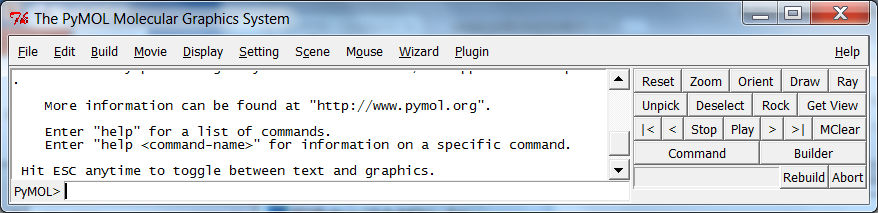 Команды можно набирать здесь
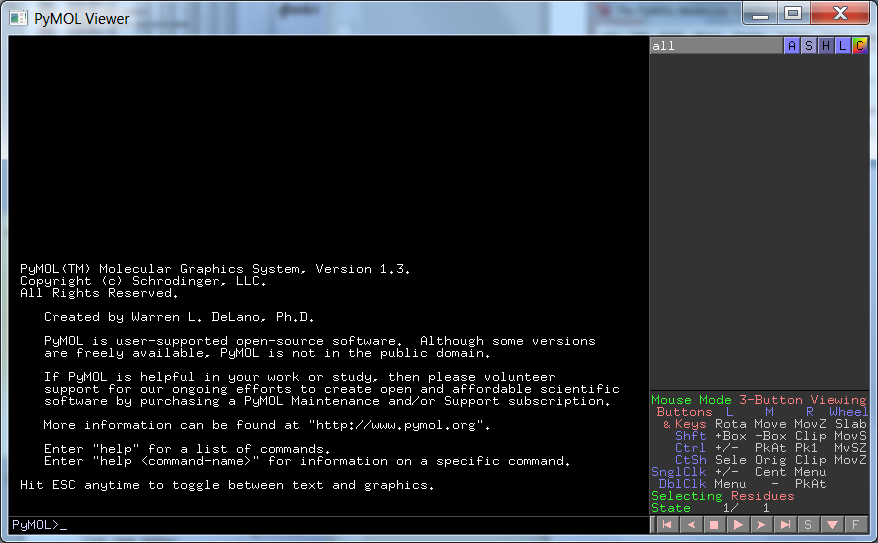 Команды можно набирать здесь
PyMol
Как удобно набирать команды

Стрелки ↑ и ↓ - вызов предыдущей (или следующей команды)Клавиша TAB – автозаполнение
(напр. as cart<TAB>чтобы написатьas cartoon)
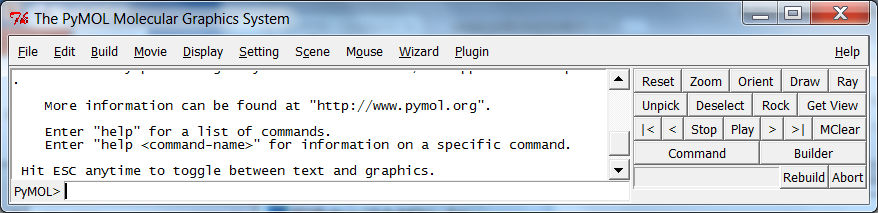 fetch 1QMC
as ribbon
set all_states, on
ray

Пояснение:
fetch – загрузить файл
as ribbon – показать     остов
set all_states, on  сразу все модели
ray – получить      качественное      изображение
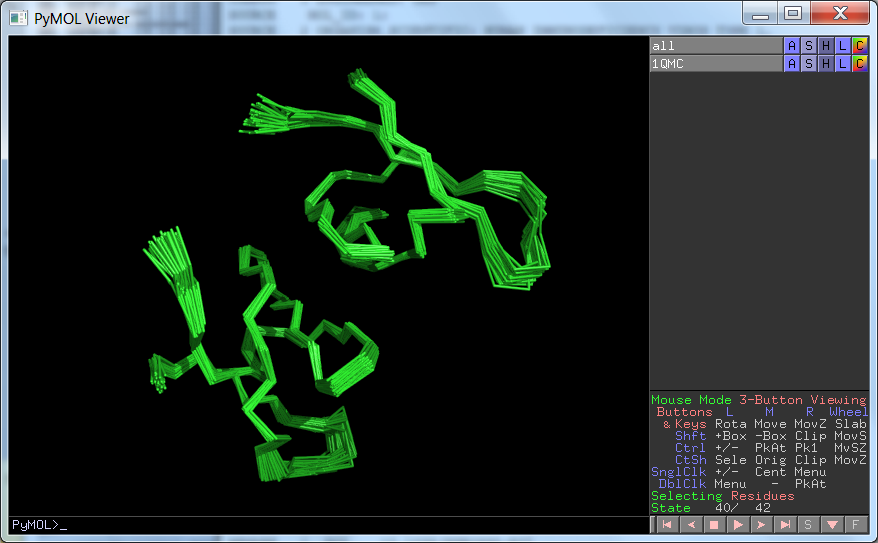 PyMol
Меню:
A: action(например, отцентровать)

S – show(например, картонки)
H – hide 

L – label 

C – color(например, по вторичной структуре)
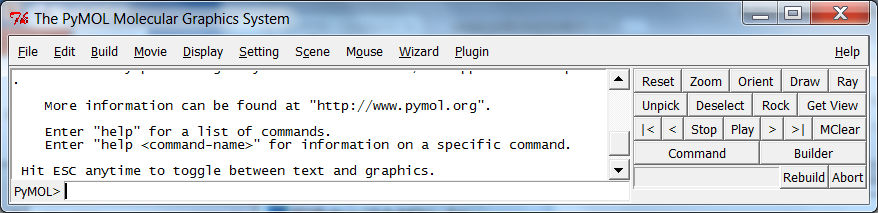 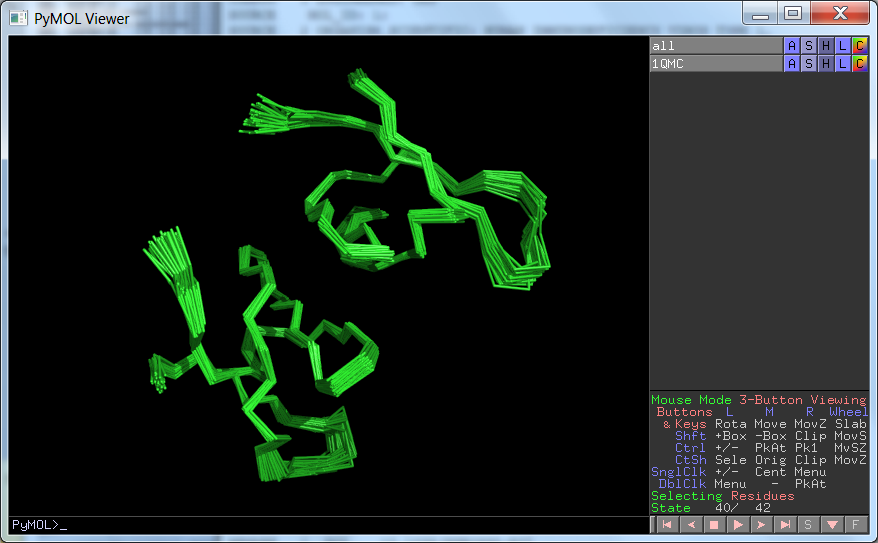 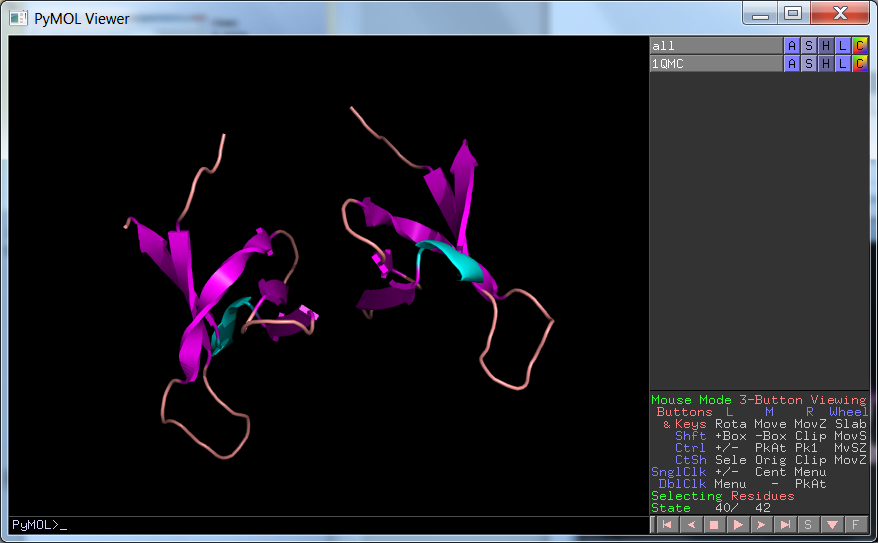 PyMol
Mouse mode
  (указана функция разных кнопок мыши)

Обычно:
Левая кнопка – вращать молекулу
Средняя – переместить
Правая – увеличить/уменьшить
Колесо – сместить плоскость зрения

Selecting – выделять кликом остатки или цепочки
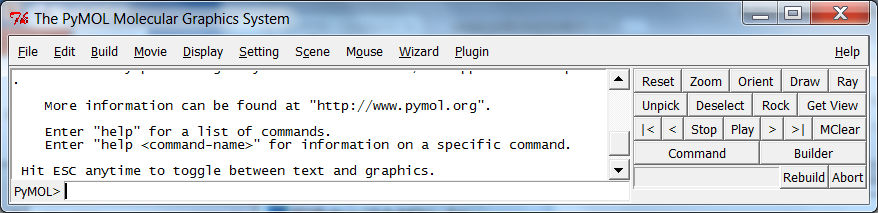 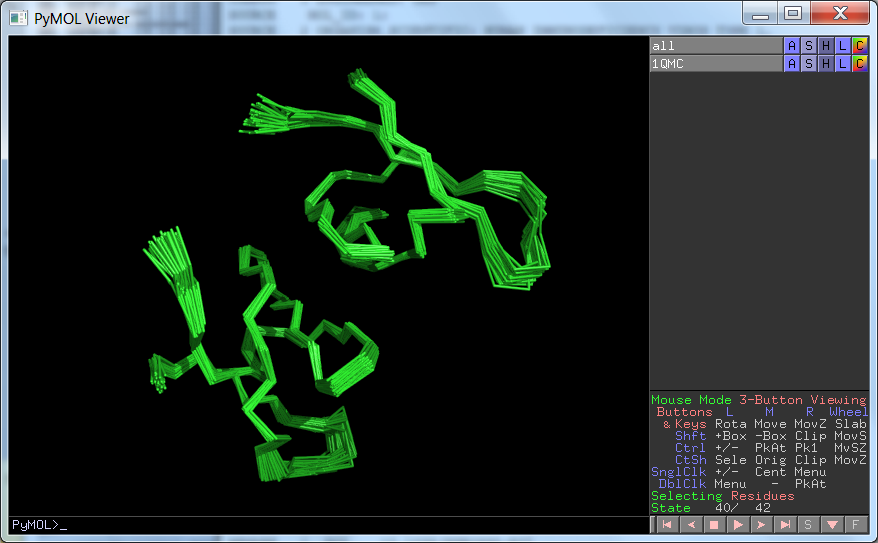 PyMol
ESCизменение режима просмотра
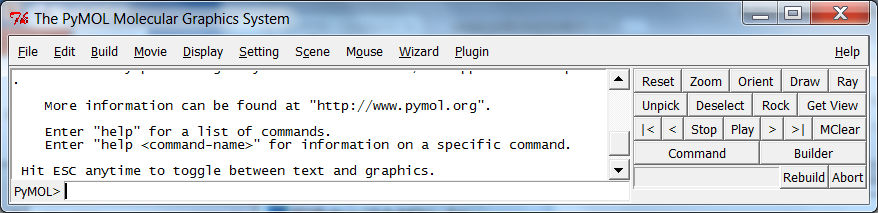 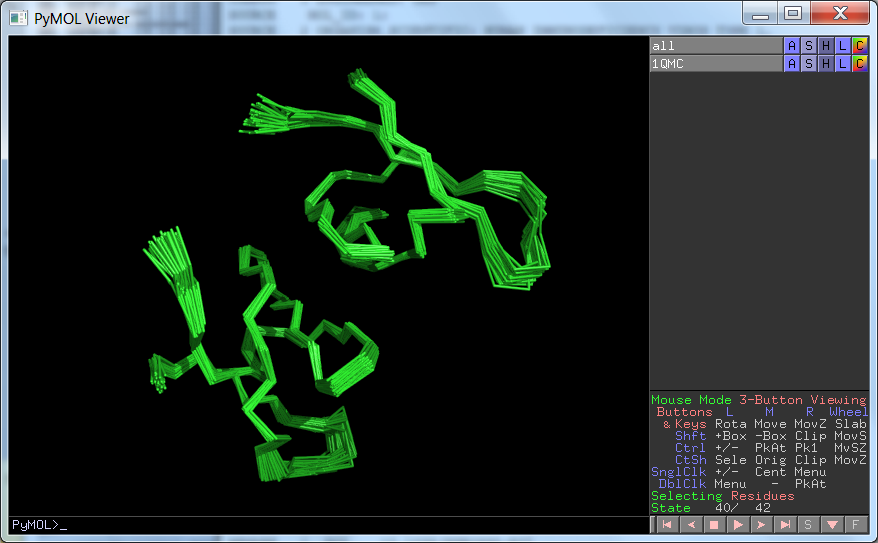 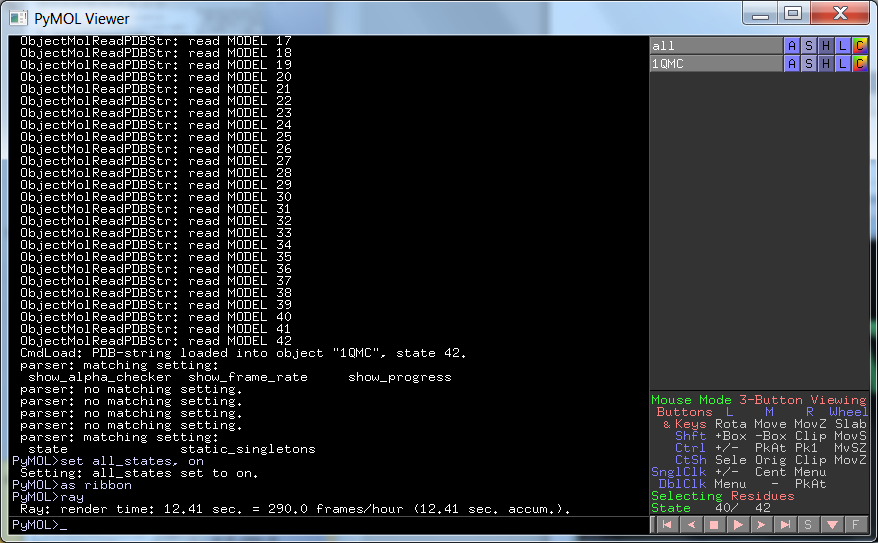 PyMol
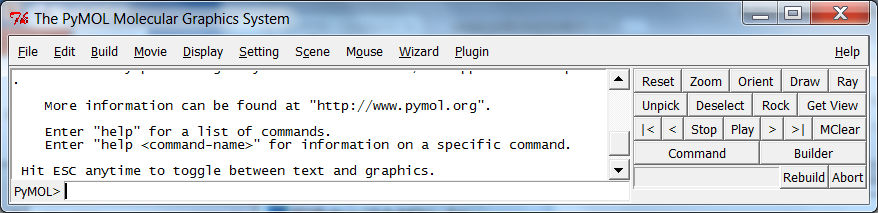 Wizard -> Measurement
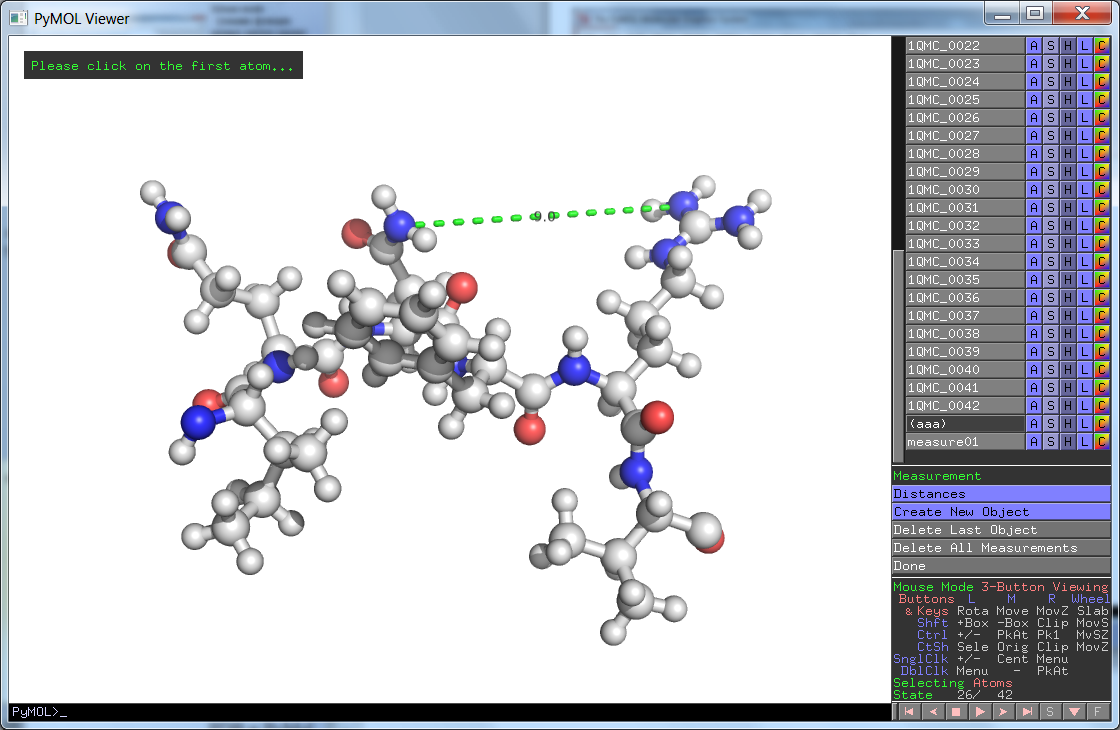 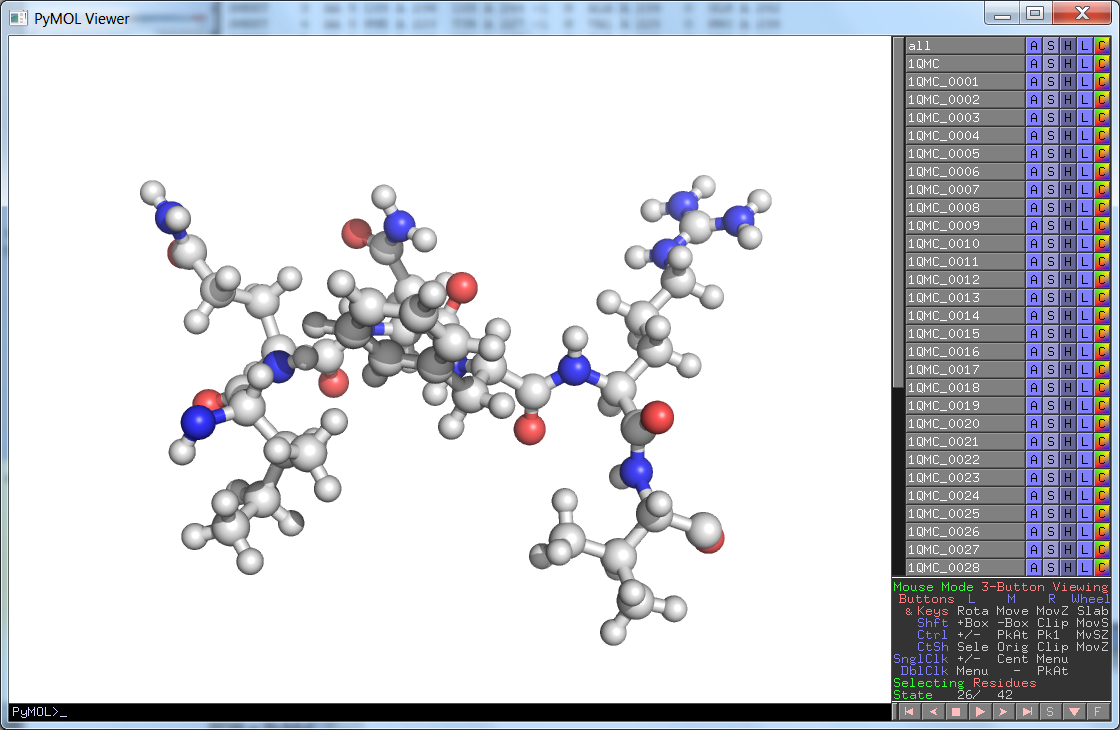 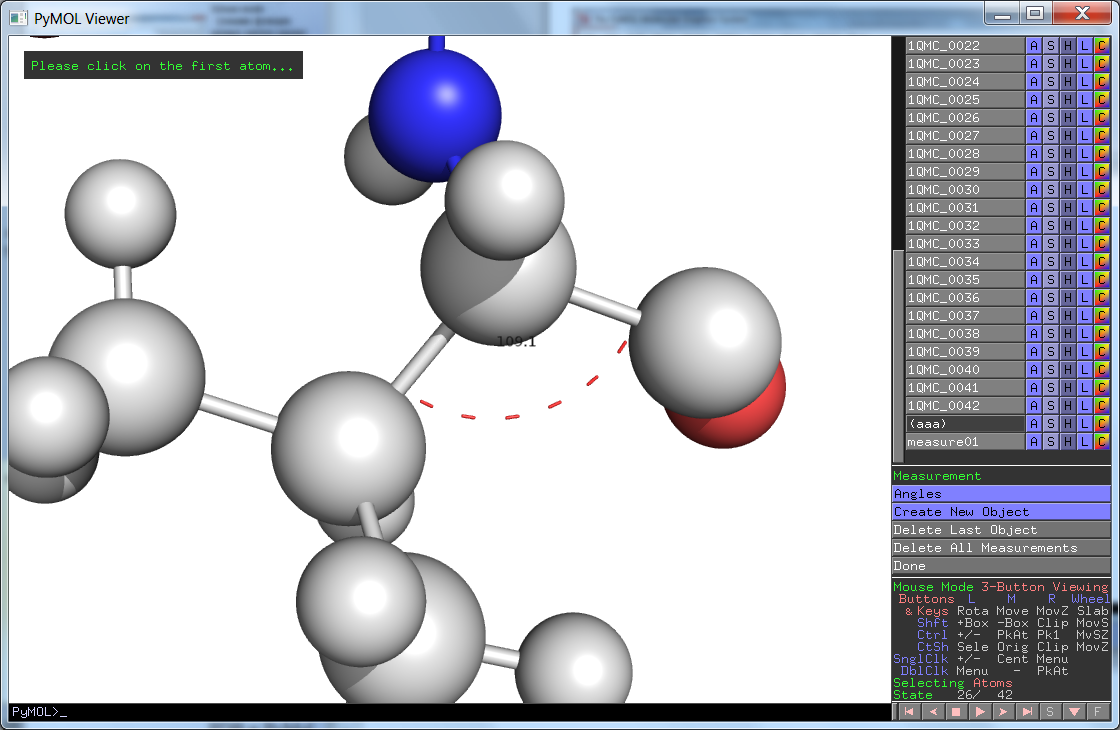 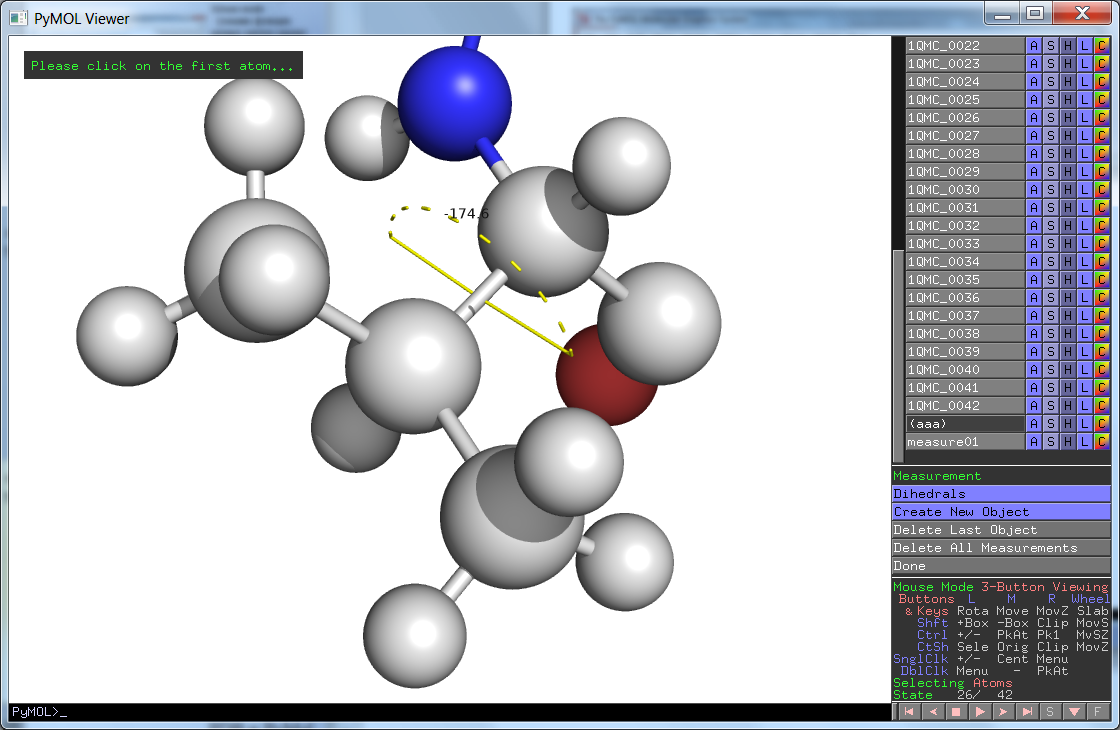 PDB и PyMol
PDB файл состоит из

моделей (MODEL),модель состоит изцепочек (chain),цепочка состоит из остатков (residue),
остаток состоит изатомов (ATOM, HETATM)
Структура в PyMol состоит из
объектов,объект состоит изцепочек (chain),цепочка состоит из остатков (residue),
остаток состоит изатомов
Модель имеет номер(1, 2, …)Цепочка называется именем (A, B, …, 1, 2, …)У остатка есть имя(GLY, DG) и номерИмя атома (С, CA, OG)
load – загрузить локальный файл (весь файл будет одним объектом)
fetch – загрузить из PDB
split_states – сделать каждую модель отдельным объектом
@ – выполнить скрипт (текстовый файл с командами)

show cartoon – показать картонки	(или ribbon, lines, spheres)hide cartoon – скрыть картонки
hide everything – скрыть всеas cartoon – показать картонки, все остальное скрыть

set line_width – установить толщину линий	(ribbon_width, sphere_scale)
color red – покрасить красным
util.cbc – раскрасить по цепочкамutil.cbaw – покрасить по атомам (азот – синим, кислород – красным, …)
Пример
hide everything, all
show cartoon, chain A
show ribbon, chain B+C

sel – задать имя для множества атомов
center – отцентровать изображение
zoom – показать часть структуры во весь экран
bg_color – background color
ray – получить изображение высокого качества


Подробности
help <имя команды>
http://www.pymolwiki.org/index.php/Category:Commands
Файл PyMol_faq.doc
Пример

fetch 1ABC
hide everything, all
sel dna, chain A+B
sel none

show cartoon, dna
color red, chain A
color green, chain B

show lines, not dna
set line_width, 6
bg_color white

ray
Имена множеств атомов


/objname
chain A
resn ASN
resi 1
resi 1-100
name OG

name O*
name o+c+n+ca

Например

show cartoon, resi 1-125
hide lines, name c+o+ca+n
# имя объекта
# цепочка A
# все аспарагины
# остатки номер 1
# остатки номер 1-100
# атомы Oγ (например, в SER)

# все кислороды
# все атомы белкового остова
Имена множеств атомов

and	# атомы, для которых выполнено оба условия
or	# хотя бы одно
not	# условие не выполнено
+    # эквивалент or

Например
show cartoon, chain A and resi 1-100
	# для остатков 1-100 из цепочки А
show ribbon, chain A or chain B
	# для остатков из цепочек A и B
show ribbon, chain A+B
	# тоже самое
show lines, resi 1-10+15-20 
show lines, chain A and name n+o+ca+c
 	# еще два примера использования знака +
Еще два приема выделения: around и byres

sel dna, chain a+b
sel prot, polymer and not dna
sel none

as cartoons, all
show spheres, prot and (dna around 5)
	# атомы белка на расстоянии 5Å от ДНК
set sphere_scale, 0.3
	# 30% от радиуса атома
show lines, byres (prot and (dna around 5))
set line_width, 5
	# стержневая модель для этих остатков
Как сделать линии (сферы, остовы) разного размера
Как сделать раскраску по вторичной структуре

as ribbon
set ribbon_width, 6

color white
color red, ss h
color yellow, ss s

create mysegment, resi 1-50
set ribbon_width, 10, mysegment
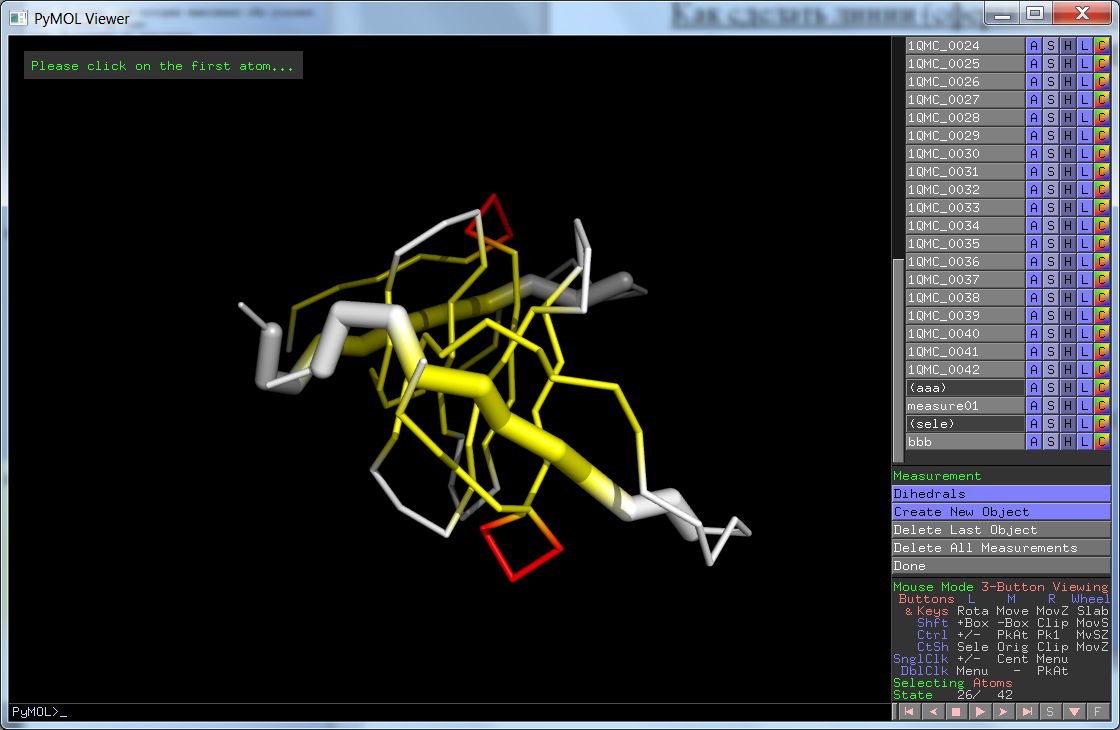 Часть 6
PDBeFold

(formely SSM)
Title
Основные сервисыи программы
Пространственное совмещение
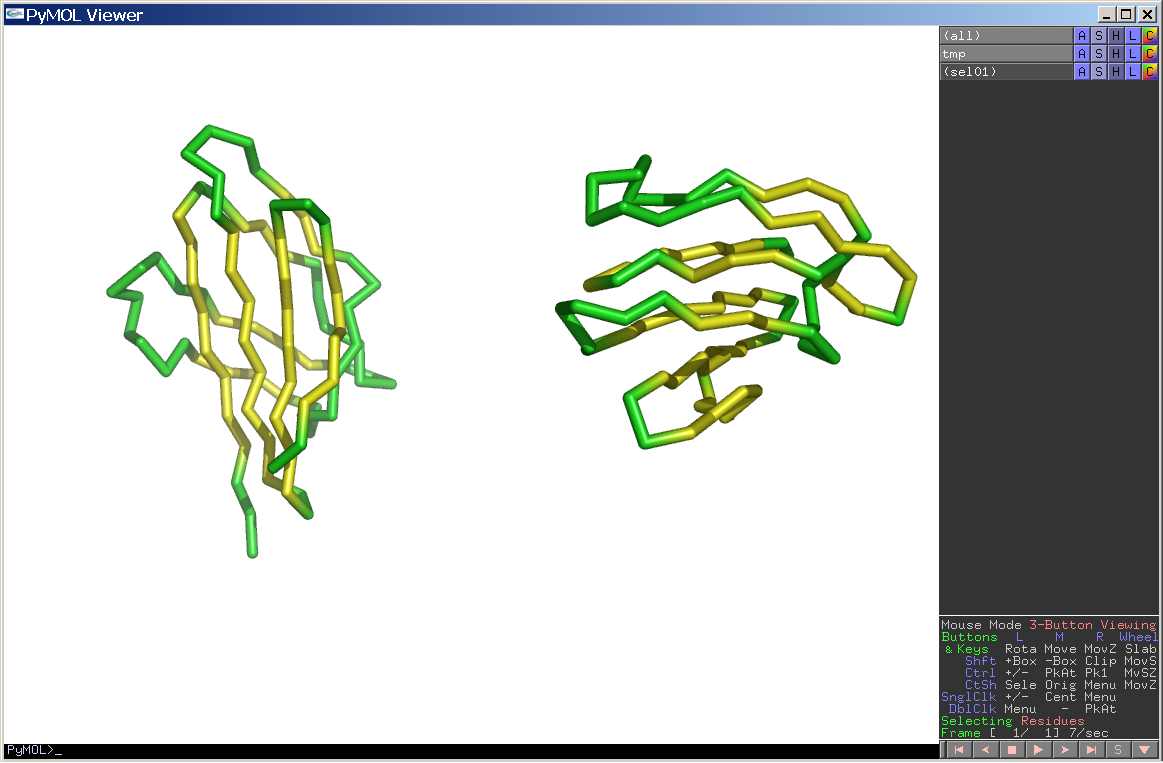 Пространственное совмещение
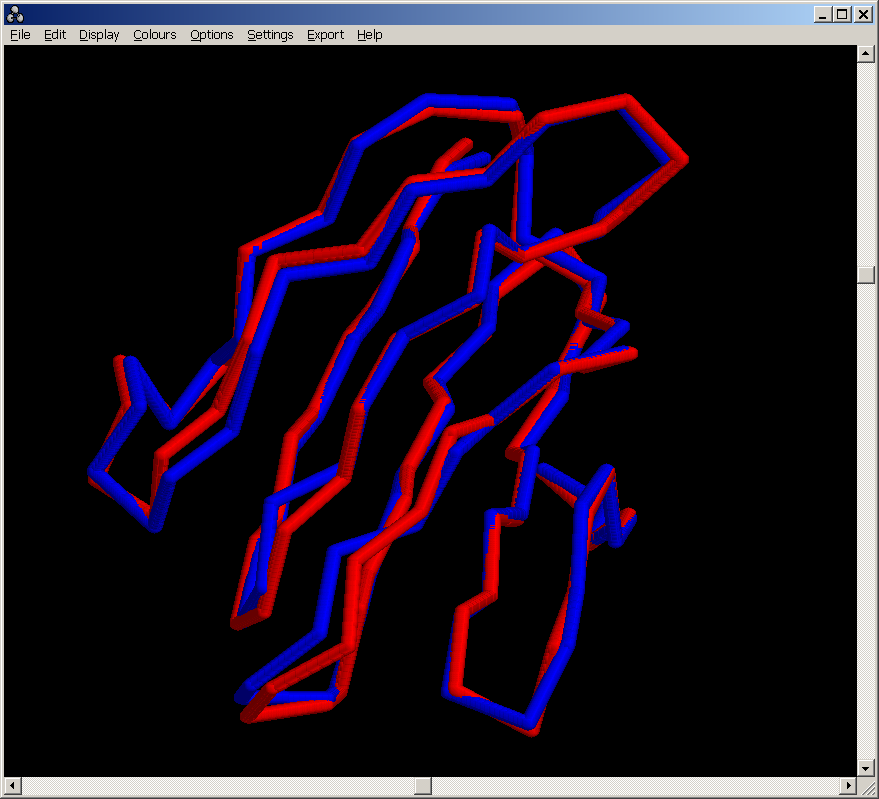 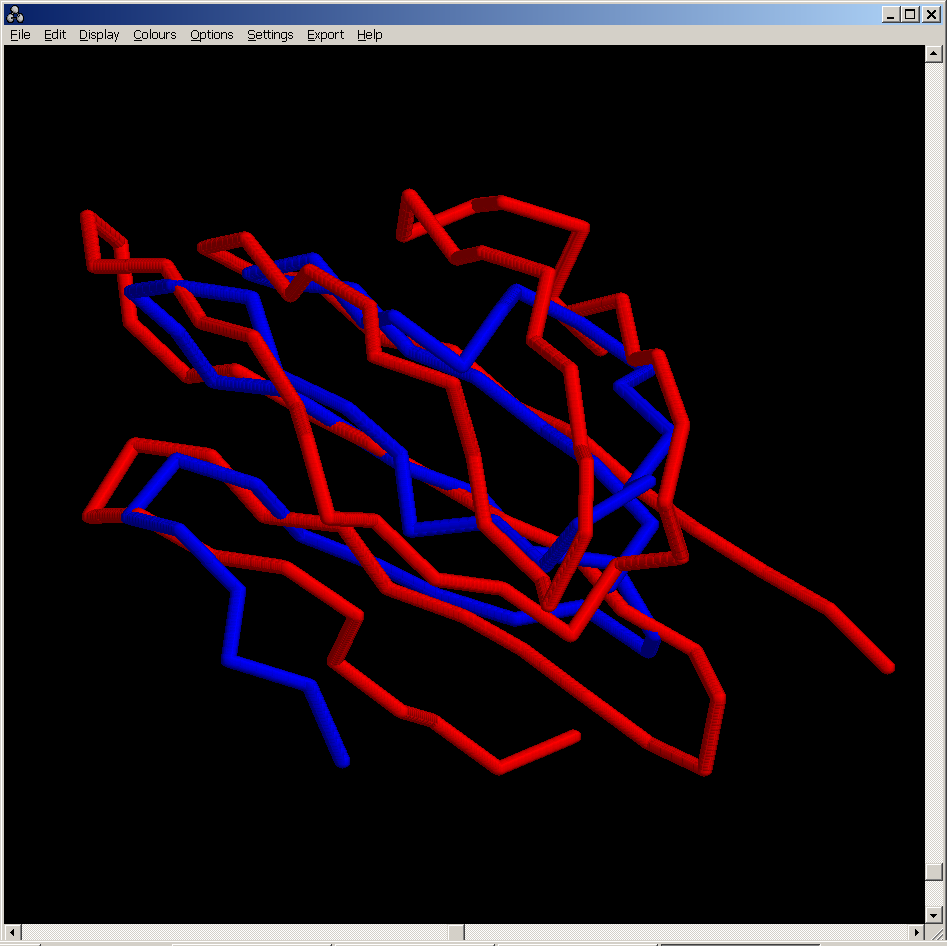 Пространственное совмещение
Качество совмещения:

Насколько хорошо совпадают цепочки, то есть насколько близки СА атомы. Оценивается по RMSD

Длина выравнивания, – чем длиннее, тем лучше
Пространственное совмещение
Задача:

Выбрать из всех возможных пространственных совмещений то, которое

1. Соответствует наиболее длинному выравниванию 
2. Соответствует  наиболее низкому RMSD 
3. Накормить волков, оставив целыми овец 
Пространственное совмещение
Параметр Q-score (используется в программе SSM):
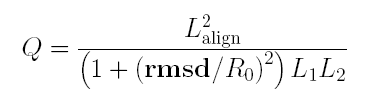 Пространственное совмещение: ложка дегтя
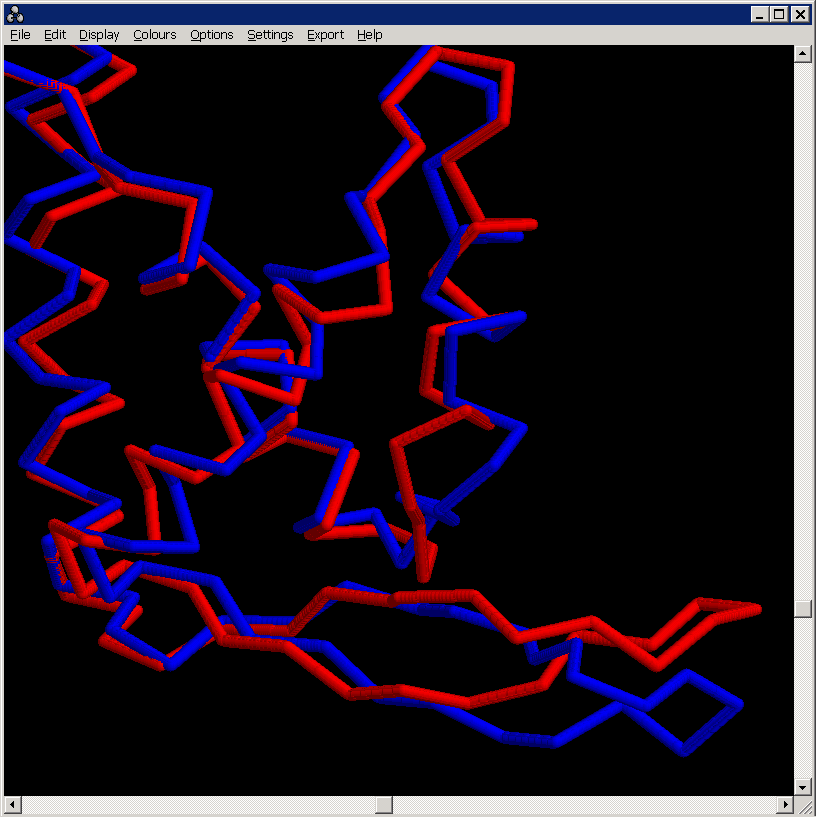 Пространственное совмещение доменов 1bm9 A: 2dpd A:8-122

(см. файл sup.ent)

Они не совсем совпадают – какое будет выравнивание???